HOẠT ĐỘNG
Mở đầu
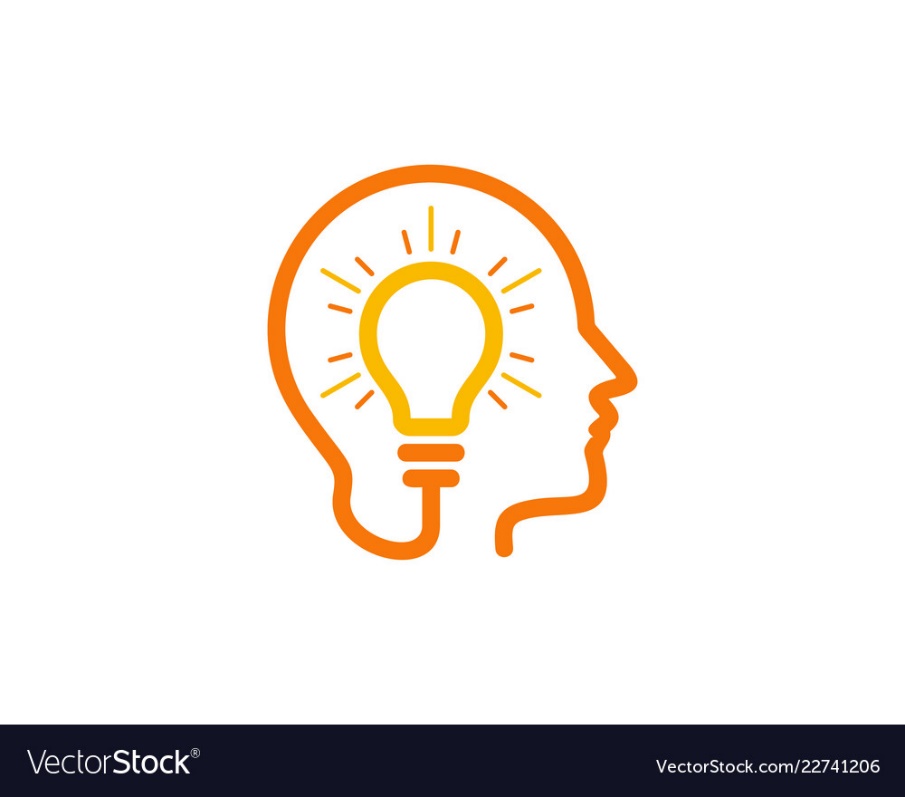 Mục tiêu.
- Hiểu được định nghĩa, tính chất, dấu hiệu nhận biết hình thang cân
- Giải thích được tính chất về góc kề một đáy, cạnh bên, đường chéo của hình thang cân.
- Nhận biết được dấu hiệu nhận biết hình thang cân
- Vận dụng định nghĩa, tính chất để giải bài toán về hình thang cân.
LUẬT CHƠI
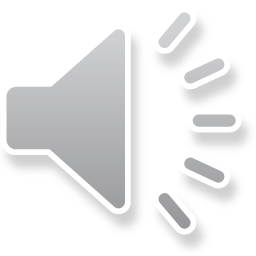 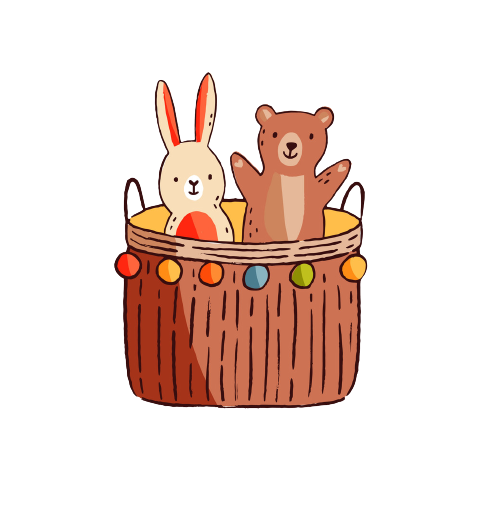 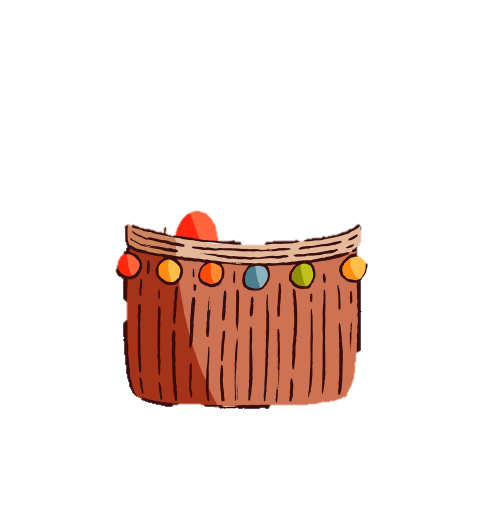 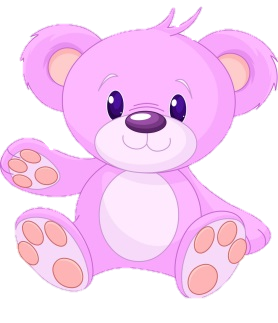 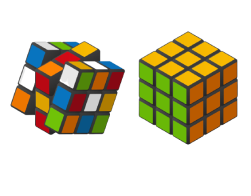 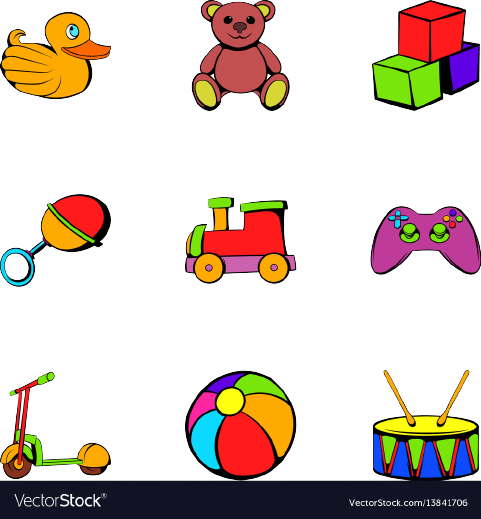 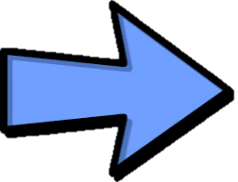 [Speaker Notes: Cách chơi như sau: Đây là phòng khách có bạn nhỏ đã chơi xong nhưng chưa dọn. Nhiệm vụ của chúng ta là giúp bạn ấy cất đồ chơi vào bằng cách trả lời các câu hỏi được ẩn dưới mỗi đồ chơi.]
LUẬT CHƠI
Một bạn nhỏ vừa chơi xong nhưng chưa dọn dẹp đồ chơi đúng nơi quy định. Chúng ta cùng nhau giúp đỡ bạn nhỏ dọn đồ chơi bằng cách trả lời các câu hỏi dưới đây bằng cách chọn vào đồ chơi mình muốn dọn dẹp.
BẮT ĐẦU
Bài 1: Hãy khoang tròn vào chữ cái đứng trước câu trả lời đúng
Hình thang cân là hình thang:
A.
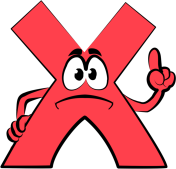 Có hai đường chéo vuông góc với nhau.
B.
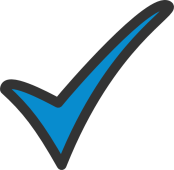 Có hai đường chéo bằng nhau.
C.
Có hai đường chéo cắt nhau tại trung điểm của mỗi đường.
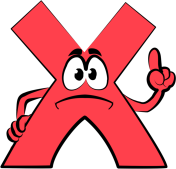 D.
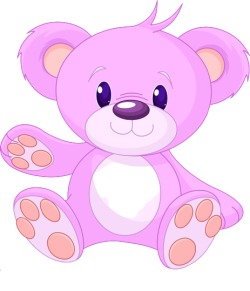 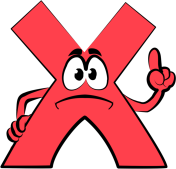 Có bốn cạnh bằng nhau.
Bài 2: Điền dấu “X” vào ô Đ(đúng), S(sai) tương ứng với các khẳng định sau:
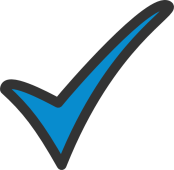 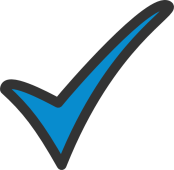 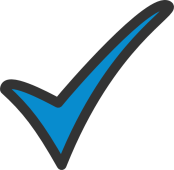 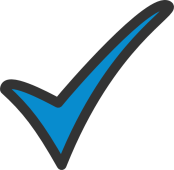 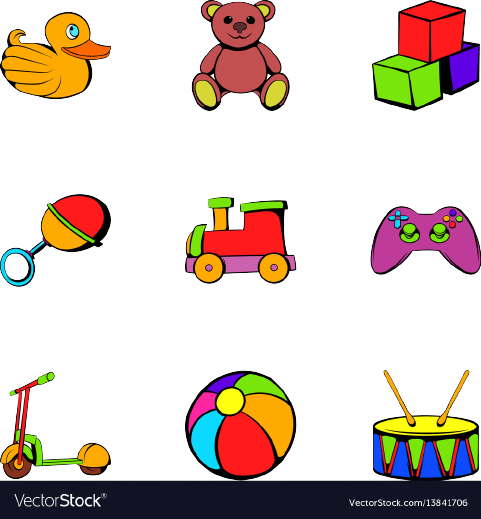 Bài 3: Điền vào chỗ trống để được câu khẳng định đúng:
Trong một hình ….. có hai cạnh bên bằng nhau, hai đường chéo bằng nhau.
A. Hình thang cân.
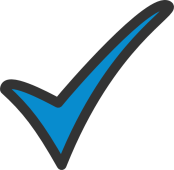 B. Hình bình hành.
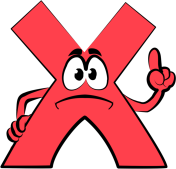 C. Hình vuông
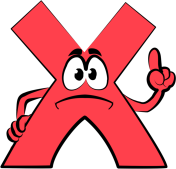 D. Hình chữ nhật
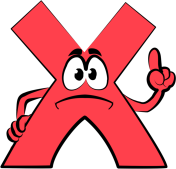 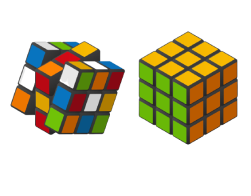 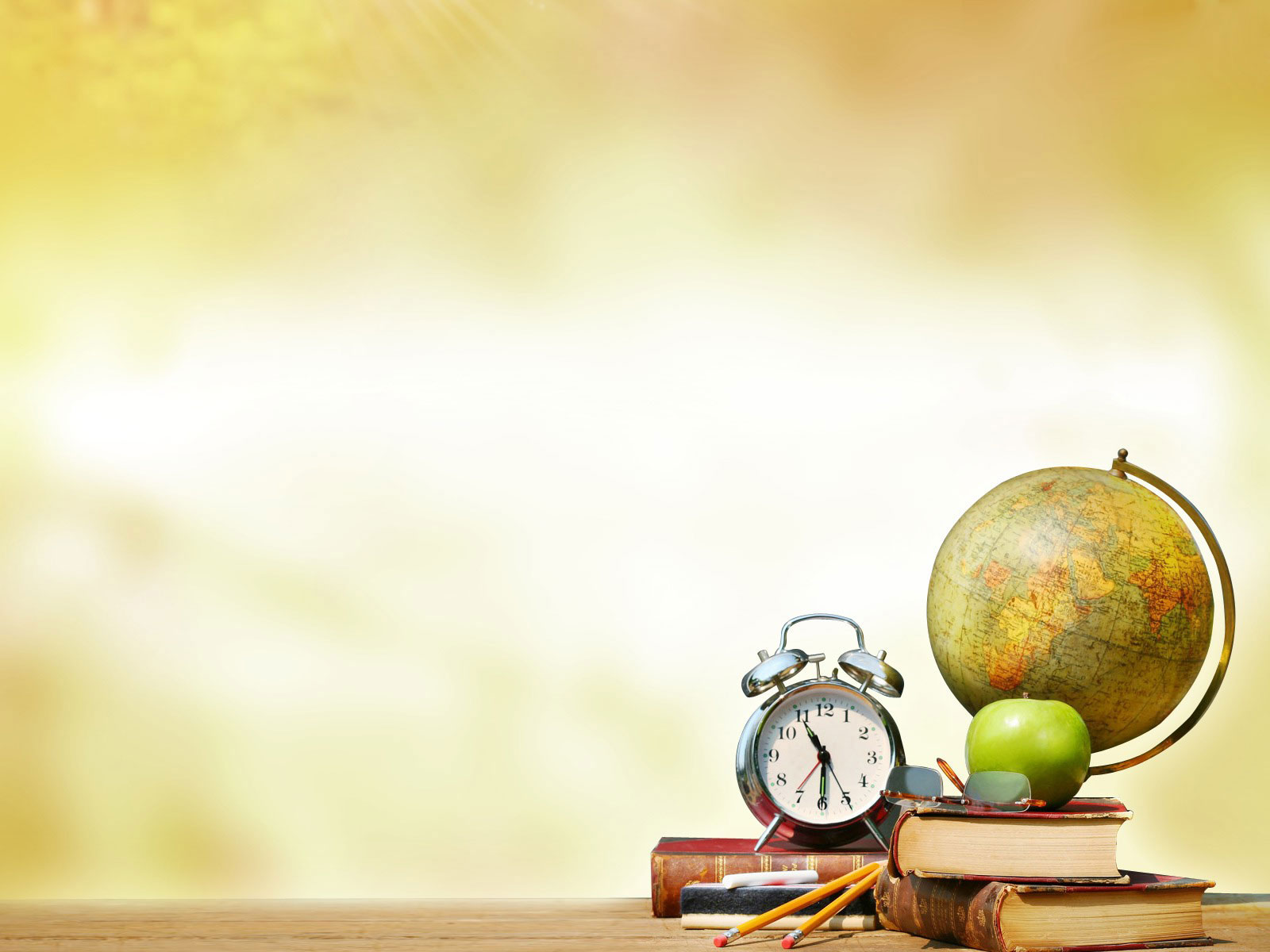 CHƯƠNG 5
TAM GIÁC, TỨ GIÁC
BÀI 3
HÌNH THANG CÂN
(Tiết 2)
HOẠT ĐỘNG
Hình thành kiến thức
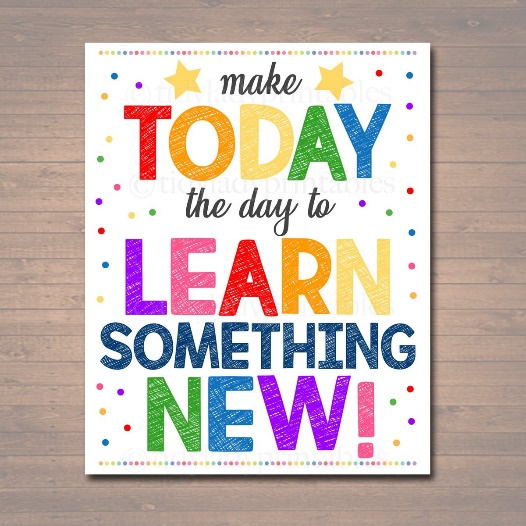 TIẾT 2: HÌNH THANG CÂN
3. Dấu hiệu nhận biết.
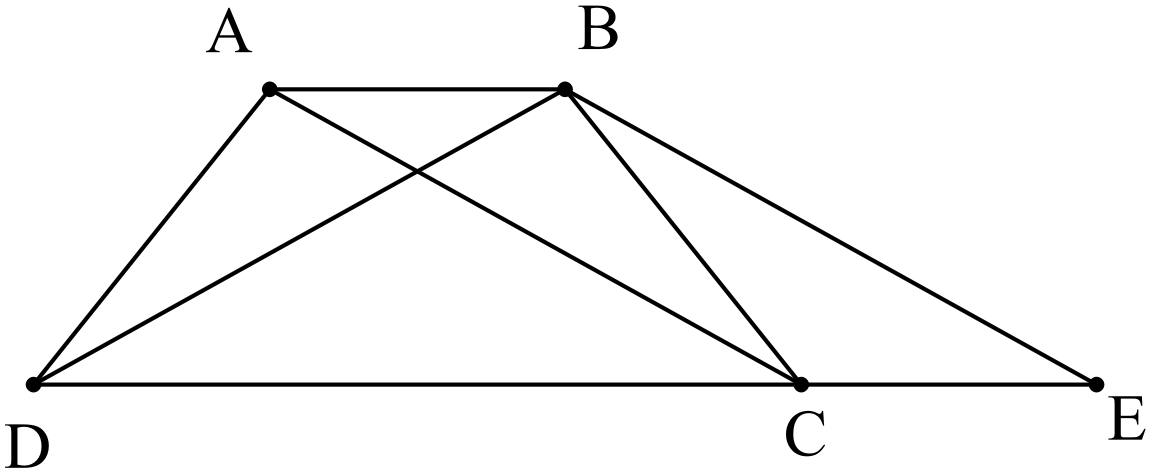 TIẾT 2: HÌNH THANG CÂN
3. Dấu hiệu nhận biết.
Hoạt động 4 (sgk/trang 102)
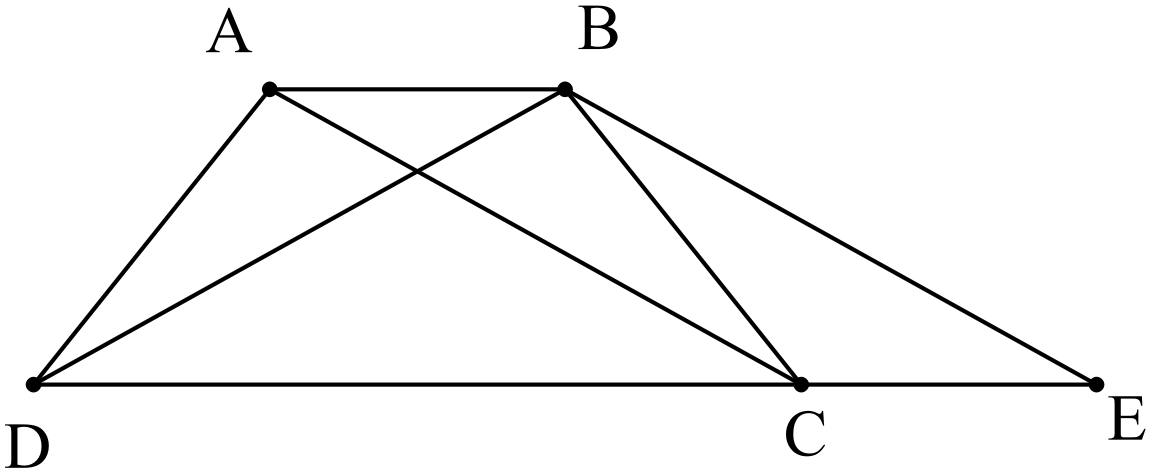 BC là cạnh chung.
[Speaker Notes: GV giới thiệu]
TIẾT 2: HÌNH THANG CÂN
3. Dấu hiệu nhận biết.
Hoạt động 4 (sgk/trang 102)
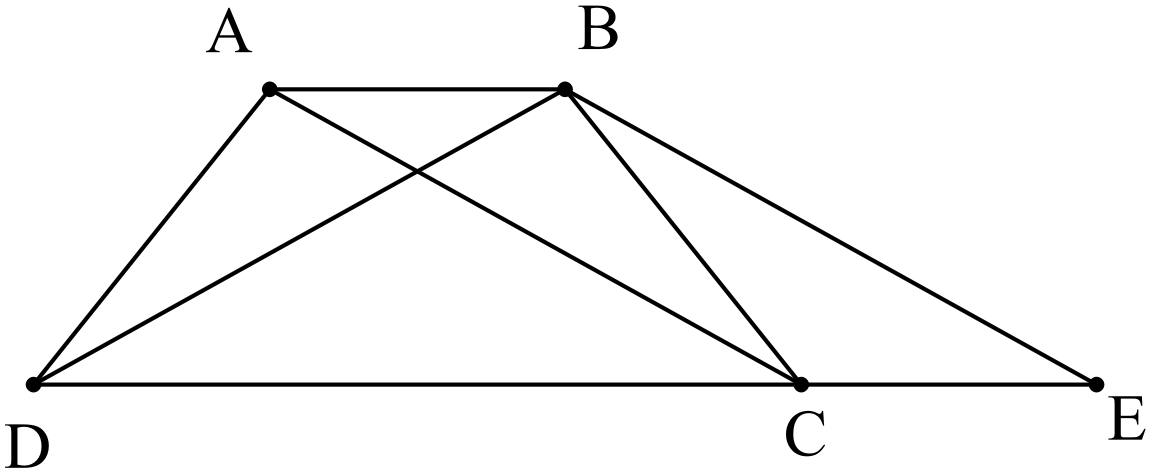 AC = BD (gt).
TIẾT 2: HÌNH THANG CÂN
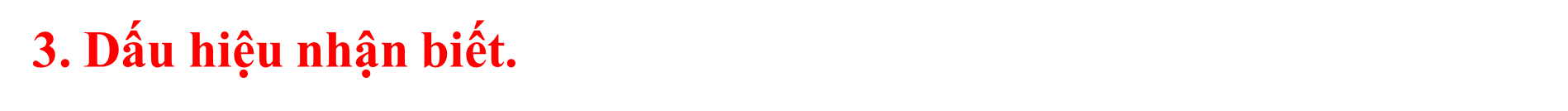 Hoạt động 4 (sgk/trang 102)
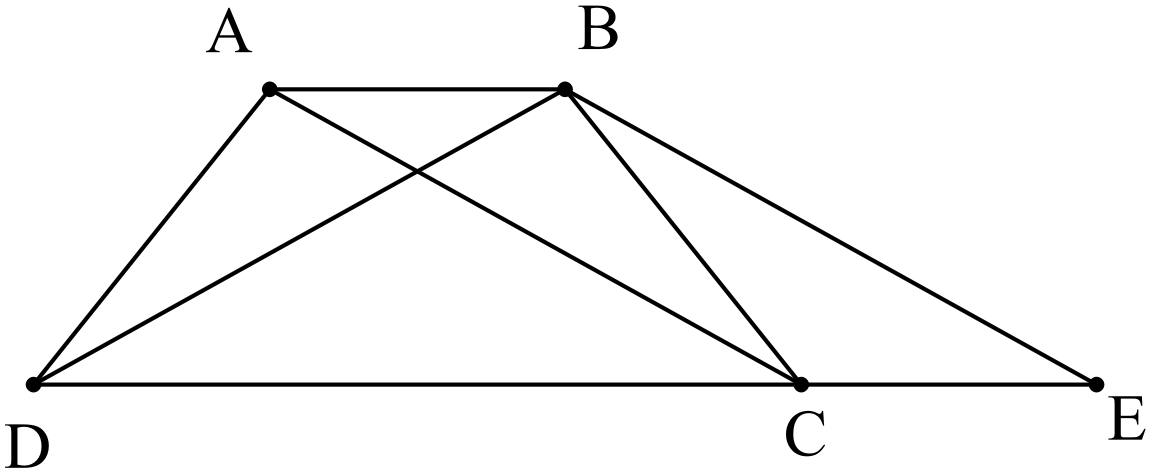 AC = BD (gt).
DC là cạnh chung.
Hình thang có hai đường chéo 
bằng nhau là hình thang cân
Suy ra ABCD là hình thang cân.
Lời giải
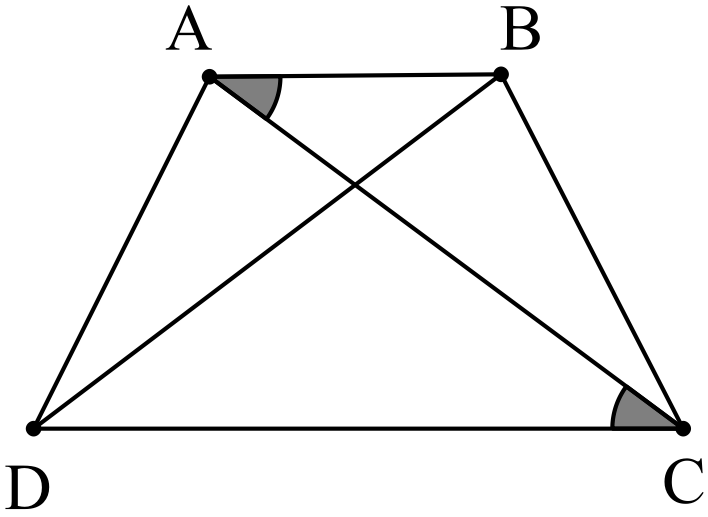 Suy ra tứ giác ABCD là hình thang;
Vì hình thang ABCD có AC =BD 
nên ABCD là hình thang cân.
Hình 28
Luyện tập 2 (sgk/103): 
Một ô cửa sổ có dạng hình chữ nhật với chiều dài là 120 cm và chiều rộng là 80 cm. Người ta mở rộng ô cửa sổ đó bằng cách tăng độ dài cạnh dưới về hai bên, mỗi bên 20 cm ( mô tả như hình dưới). Sau khi mở rộng thì ô cửa sổ đó có dạng hình gì? Tính diện tích của ô cửa sổ đó sau khi mở rộng.
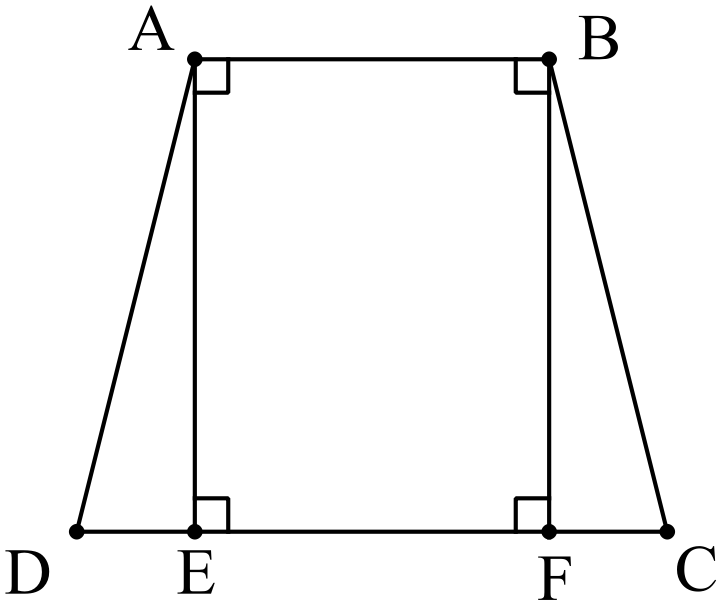 Biết  AB = 80 cm
        AE = 120 cm
        DE = CF = 20 cm
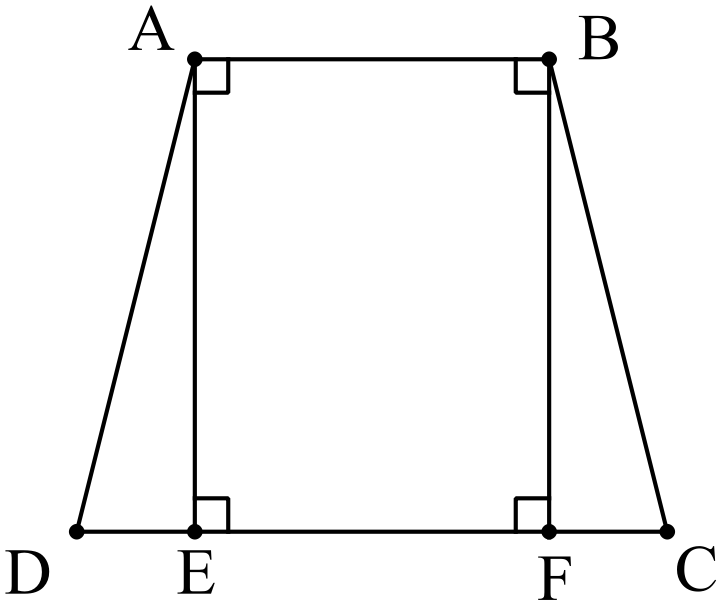 Luyện tập 2 (sgk/103)
Lời giải
*Xét hai tam giác vuông AED và BFC có:
AE = BF ( Vì ABFE là hình chữ nhật );
DE = CF (gt);
*Xét tứ giác ABCD có::
AB // CD ( Vì ABCD là hình chữ nhật ).
Nên ABCD là hình thang cân.
HOẠT ĐỘNG
Luyện tập
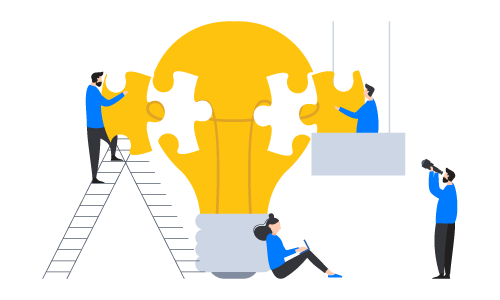 Dạng 1: Chứng minh các yếu tố về góc, cạnh
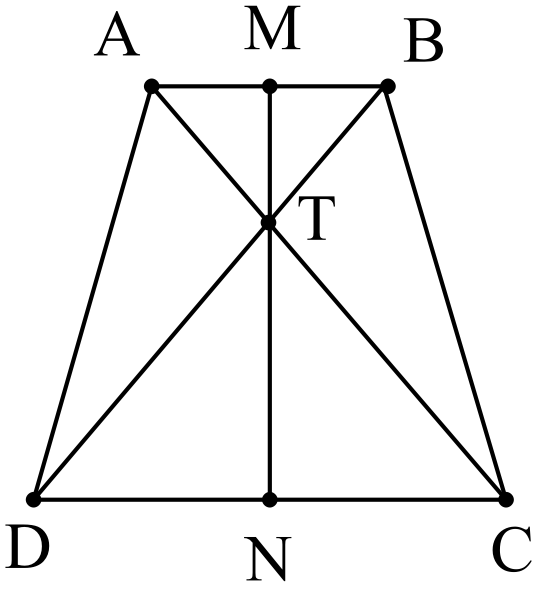 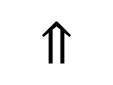 Dạng 1: Chứng minh các yếu tố về góc, cạnh
Bài 1. (sgk/103)
Lời giải
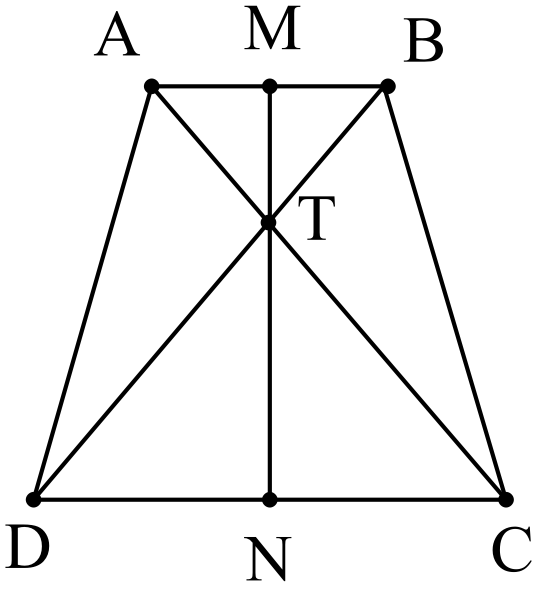 Dạng 1: Chứng minh các yếu tố về góc, cạnh
Bài 1. (sgk/103)
b)     TD  = TC   ;   TA = TB.
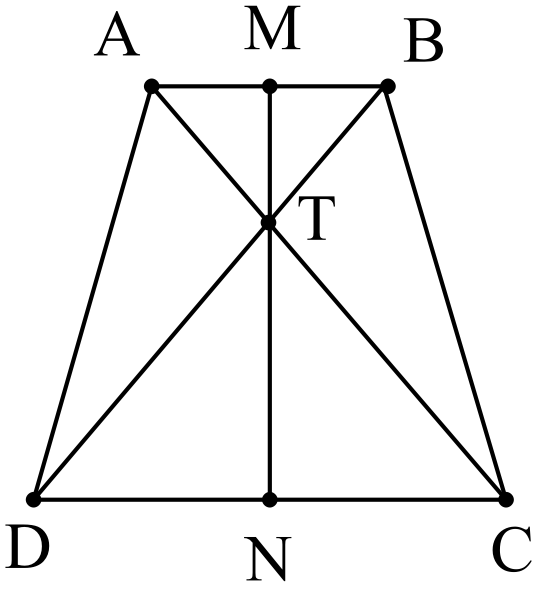 Lời giải
Dạng 1: Chứng minh các yếu tố về góc, cạnh
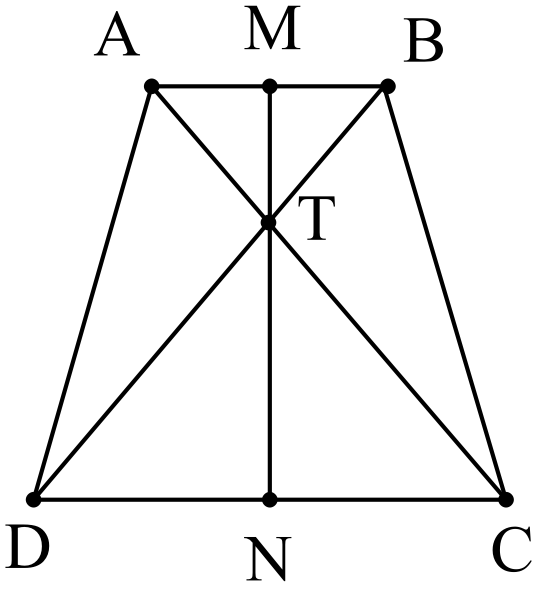 Bài 1. (sgk/103)
c) MN  là đường trung trực của hai đoạn thẳng AB và CD:
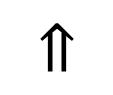 TD = TC( cm b).
TA = TB( cm b).
Dạng 1: Chứng minh các yếu tố về góc, cạnh
Bài 1. (sgk/103)
Lời giải
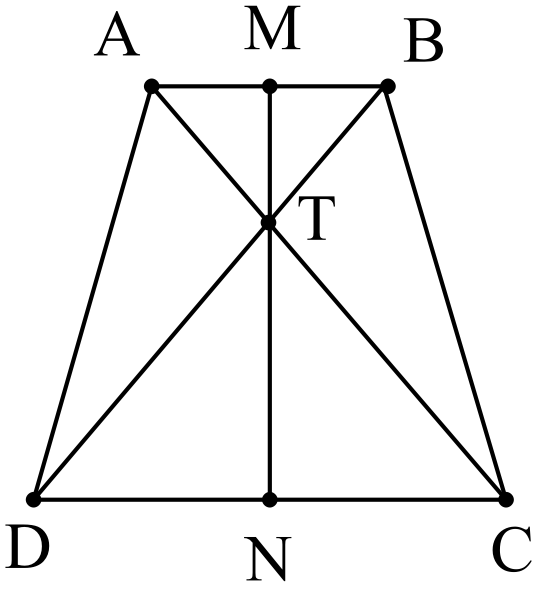 Lưu ý:
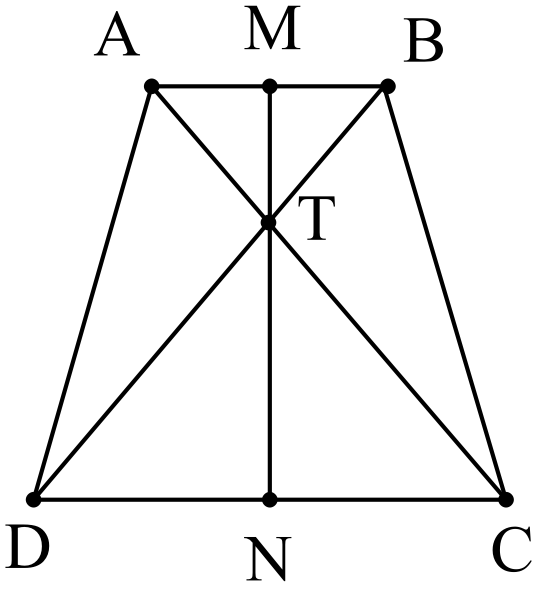 Trong hình thang cân, đường thẳng đi qua trung điểm của hai đáy là trục đối xứng của nó.
Tìm trục đối xứng trong hình thang cân ABCD?
Đường thẳng MN đi qua trung điểm của hai đáy là trục đối xứng của hình thang cân ABCD
Dạng 2 : Nhận biết hình thang cân
05:00
04:59
04:58
04:57
04:56
04:55
04:54
04:53
04:52
04:51
04:50
04:49
04:48
04:47
04:46
04:45
04:44
04:43
04:42
04:41
04:40
04:39
04:38
04:37
04:36
04:35
04:34
04:33
04:32
04:31
04:30
04:29
04:28
04:27
04:26
04:25
04:24
04:23
04:22
04:21
04:20
04:19
04:18
04:17
04:16
04:15
04:14
04:13
04:12
04:11
04:10
04:09
04:08
04:07
04:06
04:05
04:04
04:03
04:02
04:01
04:00
03:59
03:58
03:57
03:56
03:55
03:54
03:53
03:52
03:51
03:50
03:49
03:48
03:47
03:46
03:45
03:44
03:43
03:42
03:41
03:40
03:39
03:38
03:37
03:36
03:35
03:34
03:33
03:32
03:31
03:30
03:29
03:28
03:27
03:26
03:25
03:24
03:23
03:22
03:21
03:20
03:19
03:18
03:17
03:16
03:15
03:14
03:13
03:12
03:11
03:10
03:09
03:08
03:07
03:06
03:05
03:04
03:03
03:02
03:01
03:00
02:59
02:58
02:57
02:56
02:55
02:54
02:53
02:52
02:51
02:50
02:49
02:48
02:47
02:46
02:45
02:44
02:43
02:42
02:41
02:40
02:39
02:38
02:37
02:36
02:35
02:34
02:33
02:32
02:31
02:30
02:29
02:28
02:27
02:26
02:25
02:24
02:23
02:22
02:21
02:20
02:19
02:18
02:17
02:16
02:15
02:14
02:13
02:12
02:11
02:10
02:09
02:08
02:07
02:06
02:05
02:04
02:03
02:02
02:01
02:00
01:59
01:58
01:57
01:56
01:55
01:54
01:53
01:52
01:51
01:50
01:49
01:48
01:47
01:46
01:45
01:44
01:43
01:42
01:41
01:40
01:39
01:38
01:37
01:36
01:35
01:34
01:33
01:32
01:31
01:30
01:29
01:28
01:27
01:26
01:25
01:24
01:23
01:22
01:21
01:20
01:19
01:18
01:17
01:16
01:15
01:14
01:13
01:12
01:11
01:10
01:09
01:08
01:07
01:06
01:05
01:04
01:03
01:02
01:01
01:00
00:59
00:58
00:57
00:56
00:55
00:54
00:53
00:52
00:51
00:50
00:49
00:48
00:47
00:46
00:45
00:44
00:43
00:42
00:41
00:40
00:39
00:38
00:37
00:36
00:35
00:34
00:33
00:32
00:31
00:30
00:29
00:28
00:27
00:26
00:25
00:24
00:23
00:22
00:21
00:20
00:19
00:18
00:17
00:16
00:15
00:14
00:13
00:12
00:11
00:10
00:09
00:08
00:07
00:06
00:05
00:04
00:03
00:02
00:01
00:00
TG
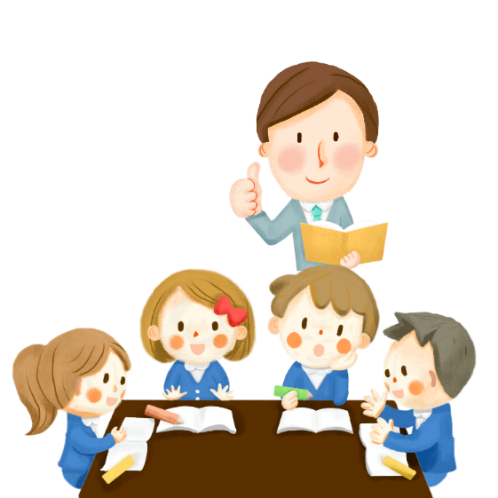 Bài 4(sgk/104): Cho tam giác ABC cân tại A có hai đường phân giác BE và CK. Chứng minh tứ giác BKEC là hình thang cân
Dạng 2: Nhận biết hình thang
Bài 4 (sgk/104):
Bài 3 (sgk/104):
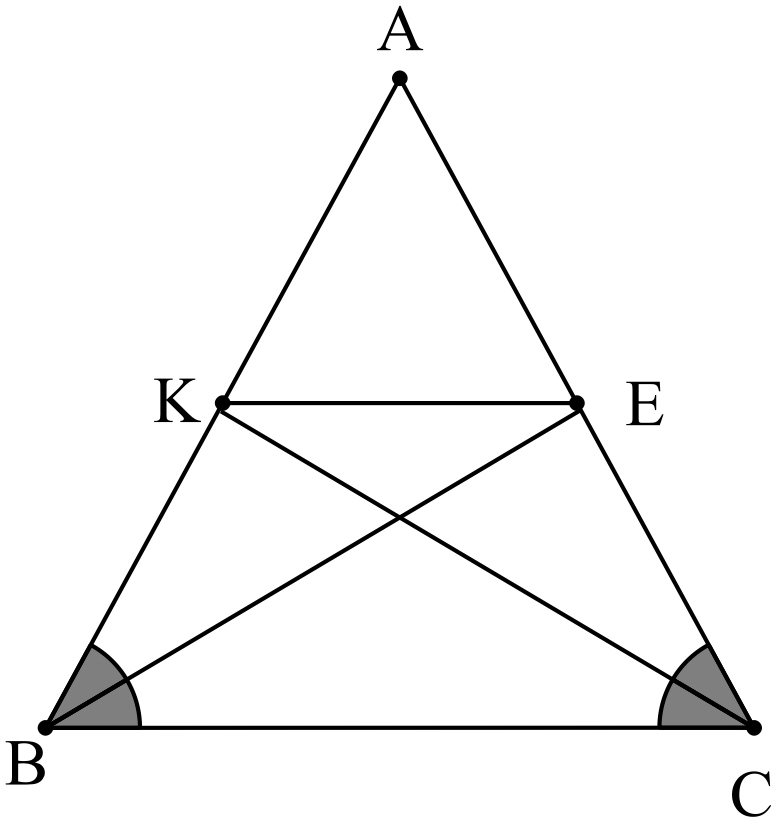 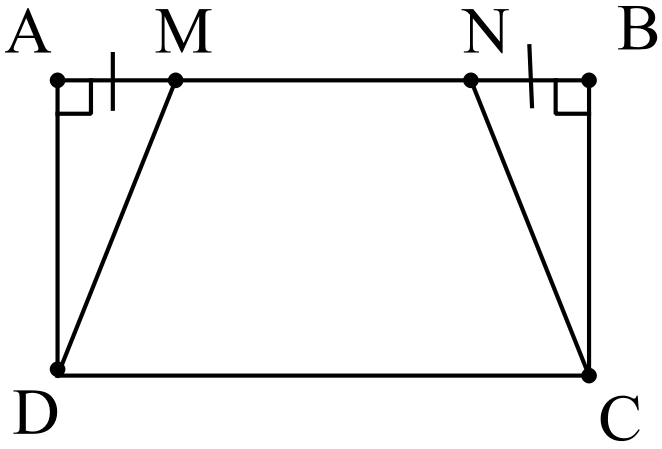 MNCD là hình thang cân:
MNCD là 
hình thang.
BKEC là hình thang cân:
BKEC là hình thang .
MN // CD.
KE // BC.
Dạng 2: Nhận biết hình thang
Bài 3: (sgk/104)
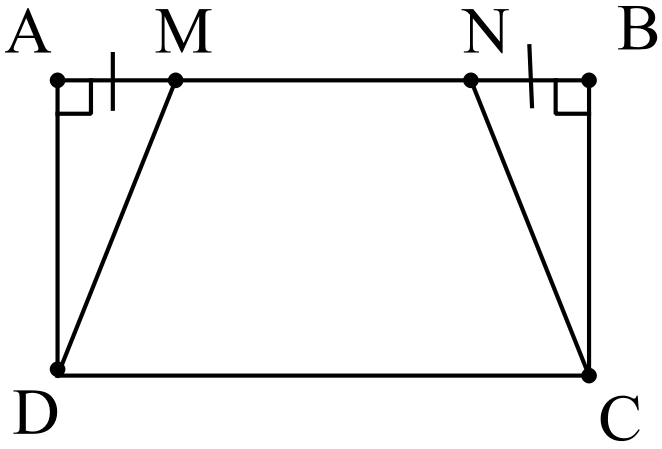 Dạng 2: Nhận biết hình thang
Bài 4 (sgk/104)
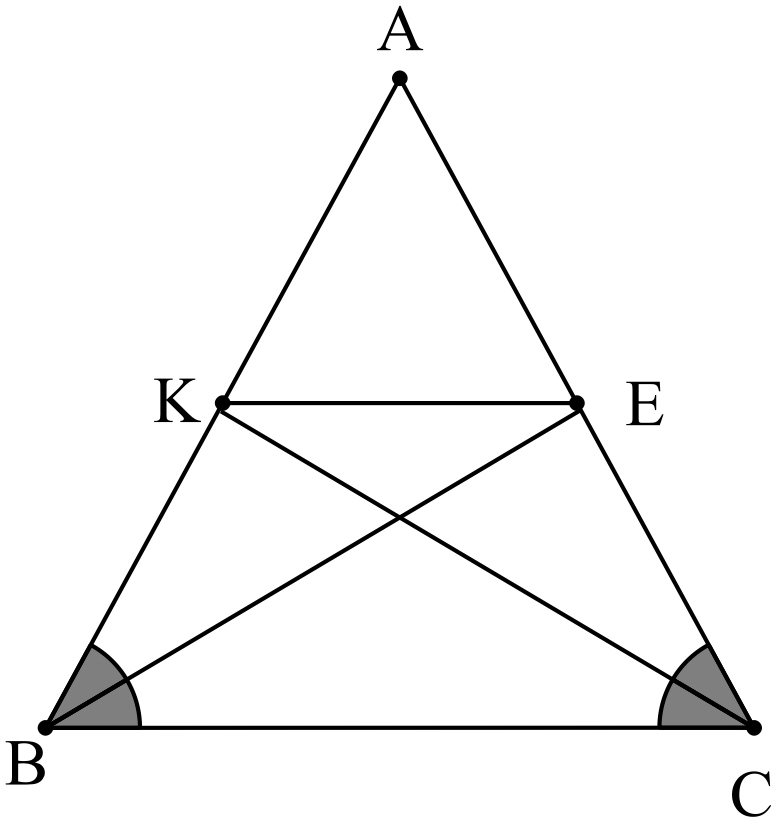 Dạng 2: Nhận biết hình thang
Bài 4 (sgk/104):
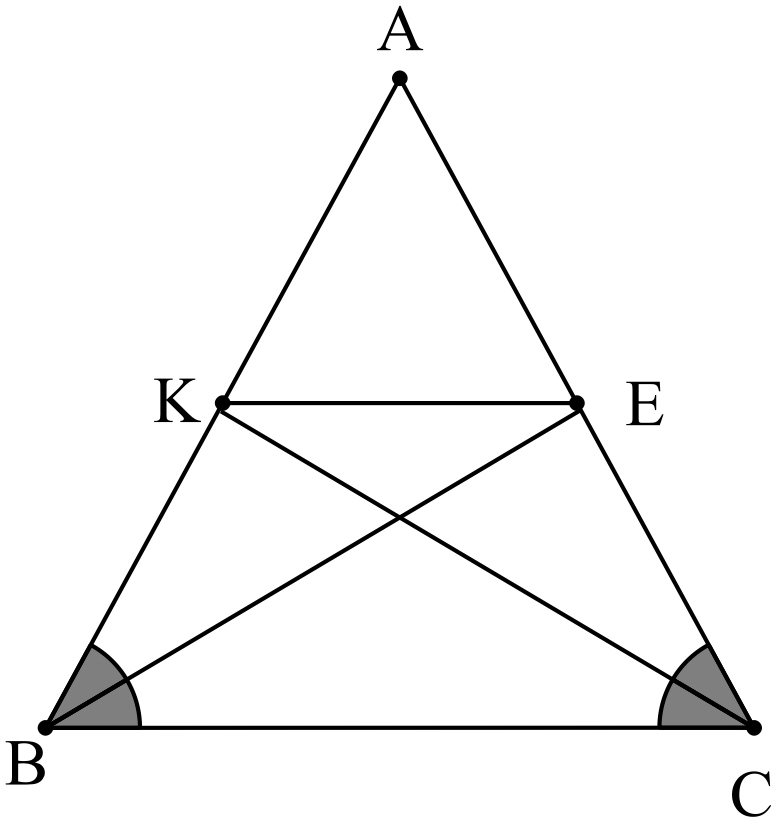 Nên
là hình thang cân
HOẠT ĐỘNG
VẬN DỤNG
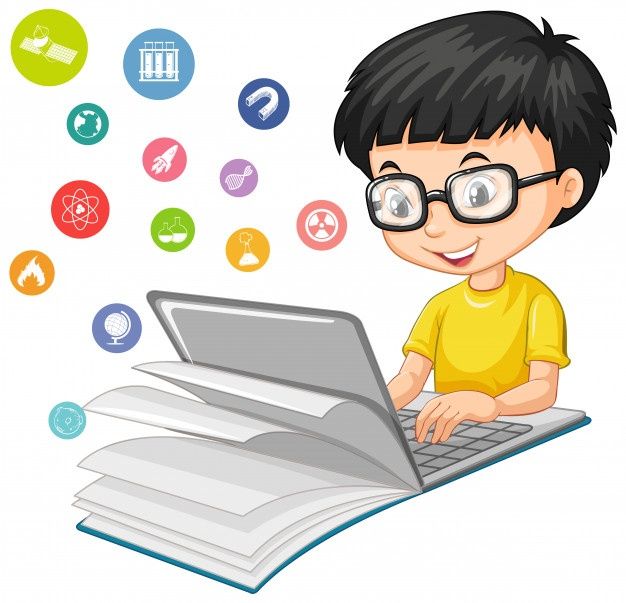 Bài 5 (sgk/104): Người ta mô tả hình mặt cắt của một cái mương như hình vẽ, với BD // AE (B thuộc AC), H là hình chiếu của D trên đường thẳng AC.
Chứng minh các tam giác BCD, BDE, ABE là các tam giác đều.
Tính độ dài của DH,  AC.
Tính diện tích mặt cắt đứng phần chứa nước của con mương khi đầy nước.
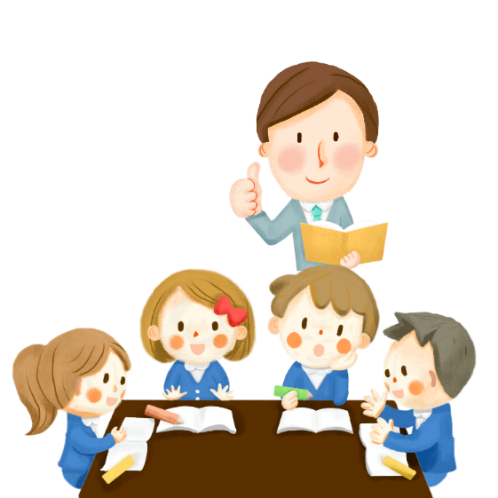 05:00
04:59
04:58
04:57
04:56
04:55
04:54
04:53
04:52
04:51
04:50
04:49
04:48
04:47
04:46
04:45
04:44
04:43
04:42
04:41
04:40
04:39
04:38
04:37
04:36
04:35
04:34
04:33
04:32
04:31
04:30
04:29
04:28
04:27
04:26
04:25
04:24
04:23
04:22
04:21
04:20
04:19
04:18
04:17
04:16
04:15
04:14
04:13
04:12
04:11
04:10
04:09
04:08
04:07
04:06
04:05
04:04
04:03
04:02
04:01
04:00
03:59
03:58
03:57
03:56
03:55
03:54
03:53
03:52
03:51
03:50
03:49
03:48
03:47
03:46
03:45
03:44
03:43
03:42
03:41
03:40
03:39
03:38
03:37
03:36
03:35
03:34
03:33
03:32
03:31
03:30
03:29
03:28
03:27
03:26
03:25
03:24
03:23
03:22
03:21
03:20
03:19
03:18
03:17
03:16
03:15
03:14
03:13
03:12
03:11
03:10
03:09
03:08
03:07
03:06
03:05
03:04
03:03
03:02
03:01
03:00
02:59
02:58
02:57
02:56
02:55
02:54
02:53
02:52
02:51
02:50
02:49
02:48
02:47
02:46
02:45
02:44
02:43
02:42
02:41
02:40
02:39
02:38
02:37
02:36
02:35
02:34
02:33
02:32
02:31
02:30
02:29
02:28
02:27
02:26
02:25
02:24
02:23
02:22
02:21
02:20
02:19
02:18
02:17
02:16
02:15
02:14
02:13
02:12
02:11
02:10
02:09
02:08
02:07
02:06
02:05
02:04
02:03
02:02
02:01
02:00
01:59
01:58
01:57
01:56
01:55
01:54
01:53
01:52
01:51
01:50
01:49
01:48
01:47
01:46
01:45
01:44
01:43
01:42
01:41
01:40
01:39
01:38
01:37
01:36
01:35
01:34
01:33
01:32
01:31
01:30
01:29
01:28
01:27
01:26
01:25
01:24
01:23
01:22
01:21
01:20
01:19
01:18
01:17
01:16
01:15
01:14
01:13
01:12
01:11
01:10
01:09
01:08
01:07
01:06
01:05
01:04
01:03
01:02
01:01
01:00
00:59
00:58
00:57
00:56
00:55
00:54
00:53
00:52
00:51
00:50
00:49
00:48
00:47
00:46
00:45
00:44
00:43
00:42
00:41
00:40
00:39
00:38
00:37
00:36
00:35
00:34
00:33
00:32
00:31
00:30
00:29
00:28
00:27
00:26
00:25
00:24
00:23
00:22
00:21
00:20
00:19
00:18
00:17
00:16
00:15
00:14
00:13
00:12
00:11
00:10
00:09
00:08
00:07
00:06
00:05
00:04
00:03
00:02
00:01
00:00
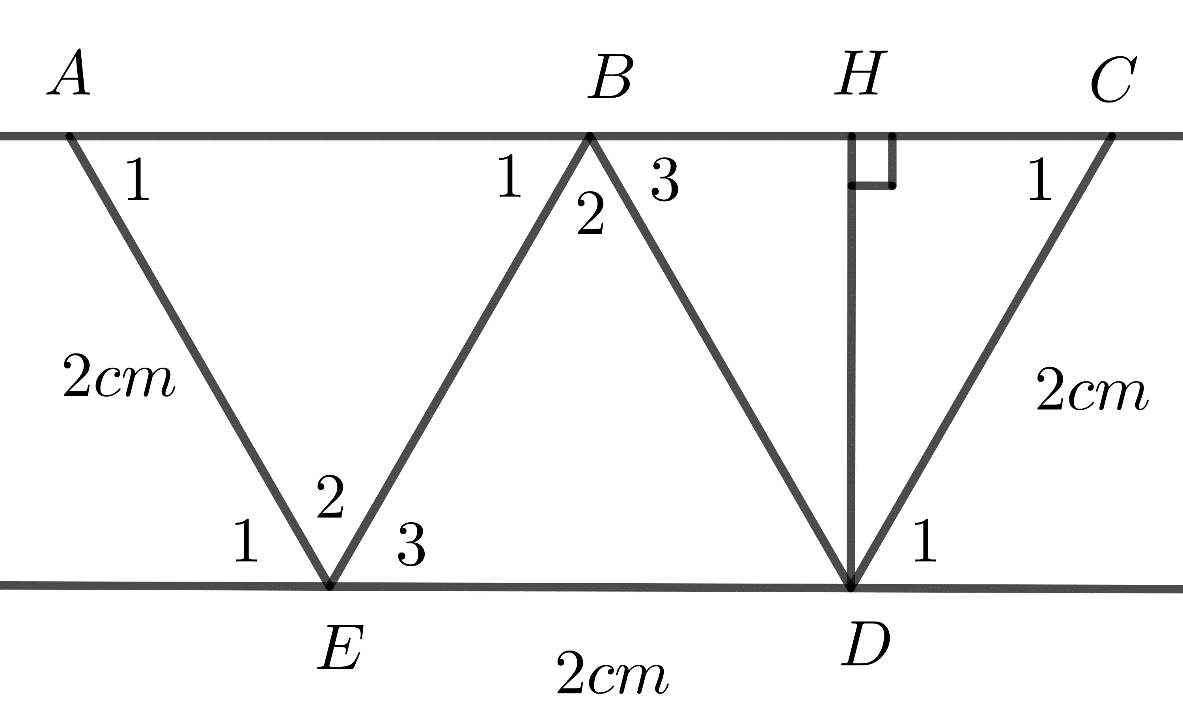 TG
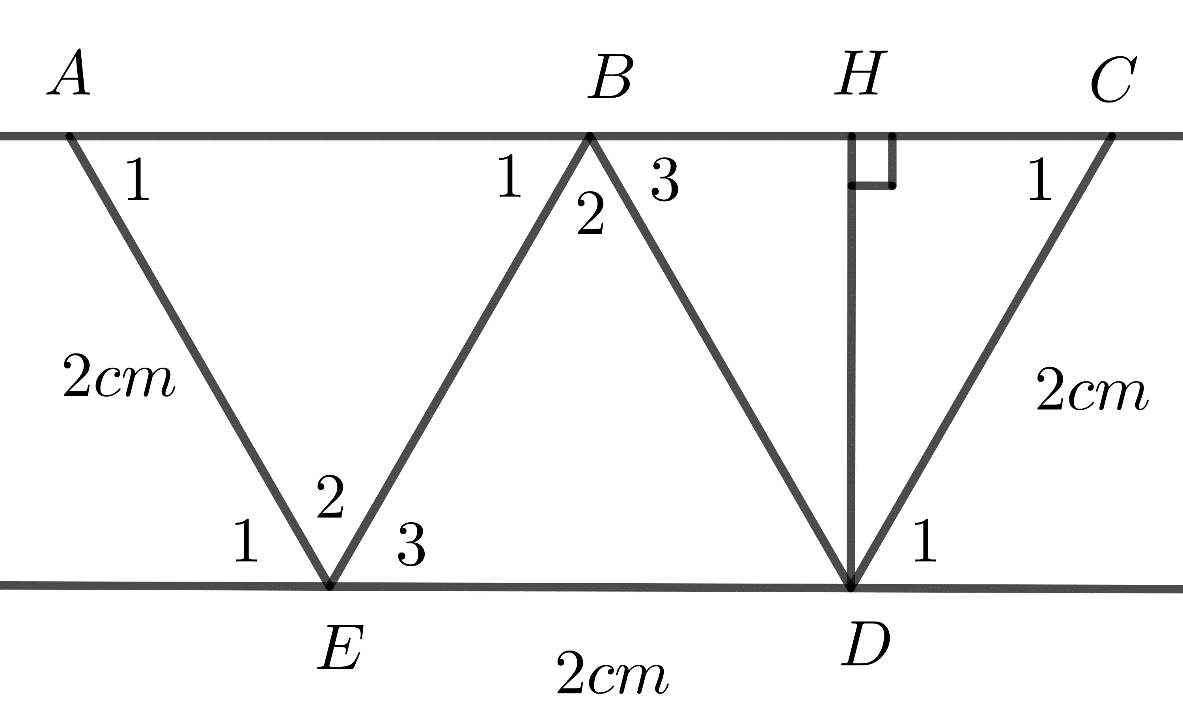 Bài 5 (sgk/104):
BD = BE = ED = 2 cm.
AC // ED.
BD = CD = 2 cm;
AC // ED  .
BD = CD = 2 cm ;
.
AEDC  là hình thang cân.
Bài 5 (sgk/104):
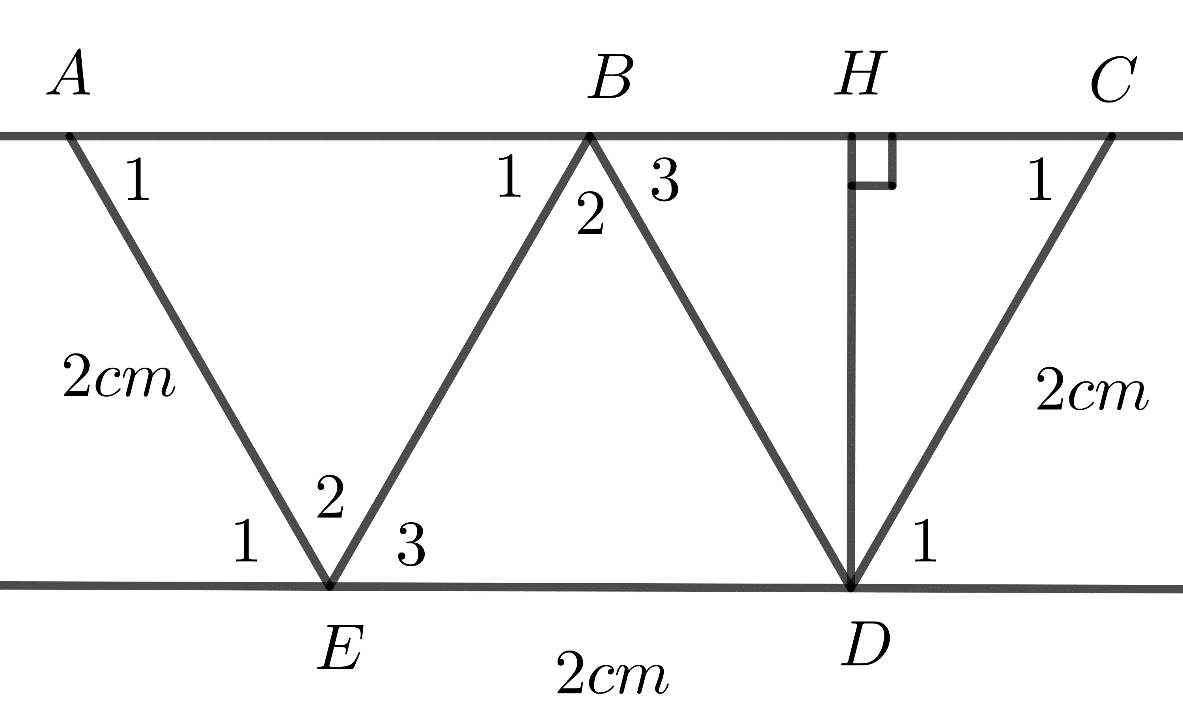 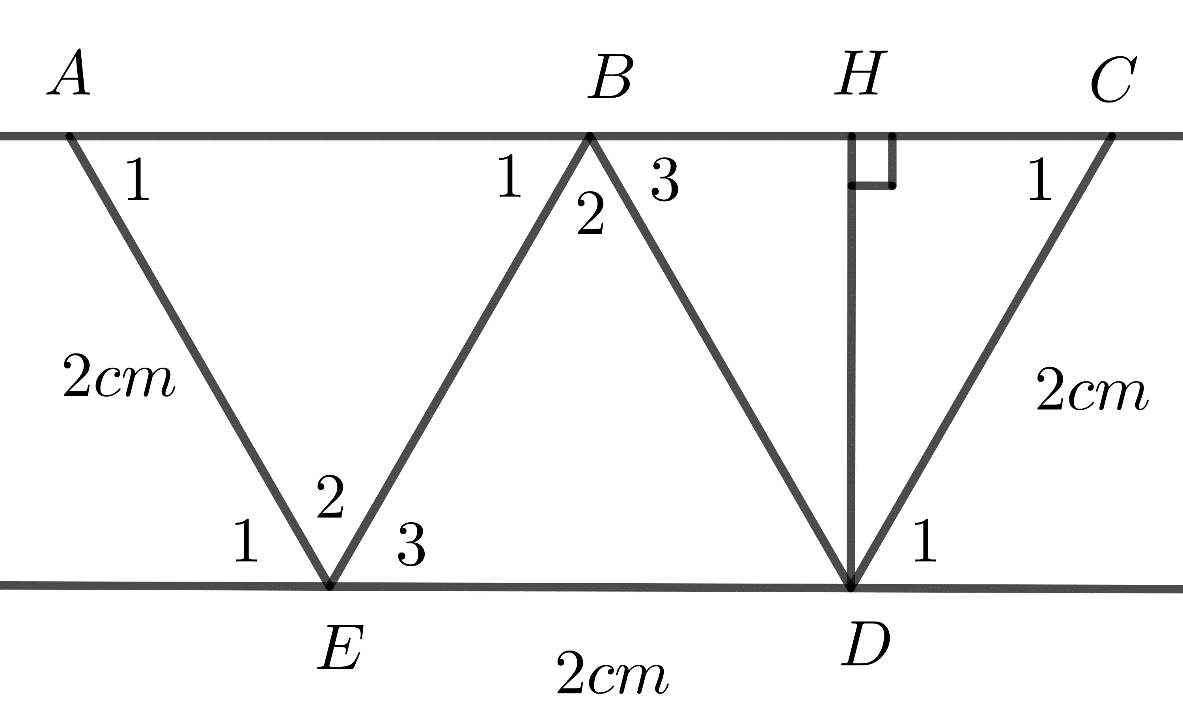 Bài 5 (sgk/104)
b)     Tính AC:
Bài 5 (sgk/104):
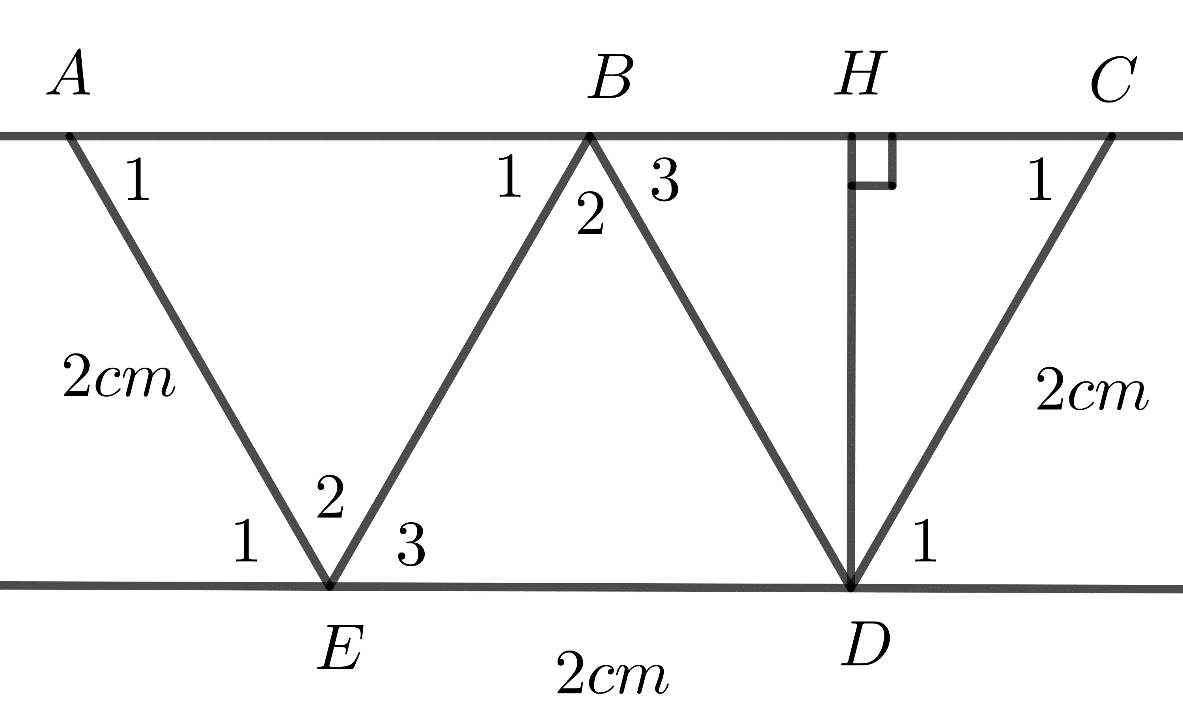 Bài 5 (sgk/104)
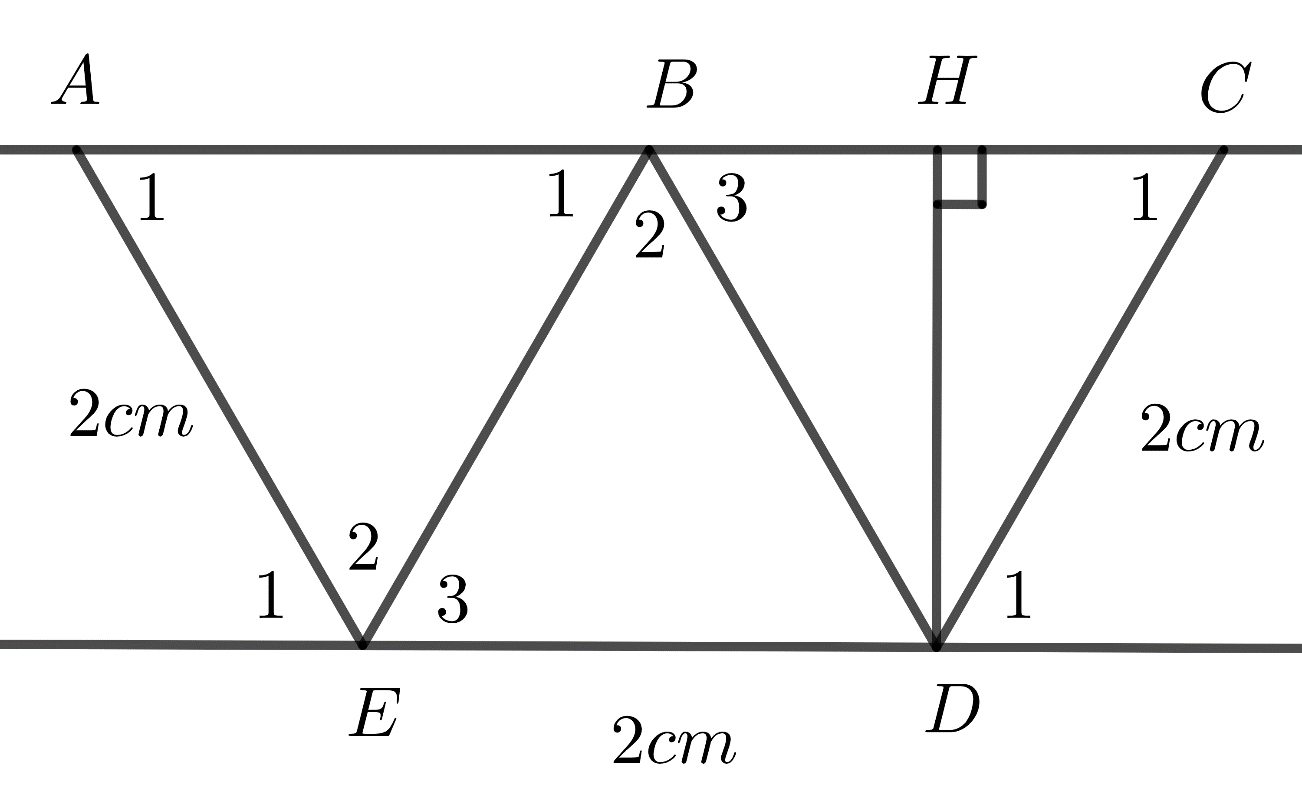 Nêu công thức tính diện tích hình thang có hai đáy a,b và chiều cao h.
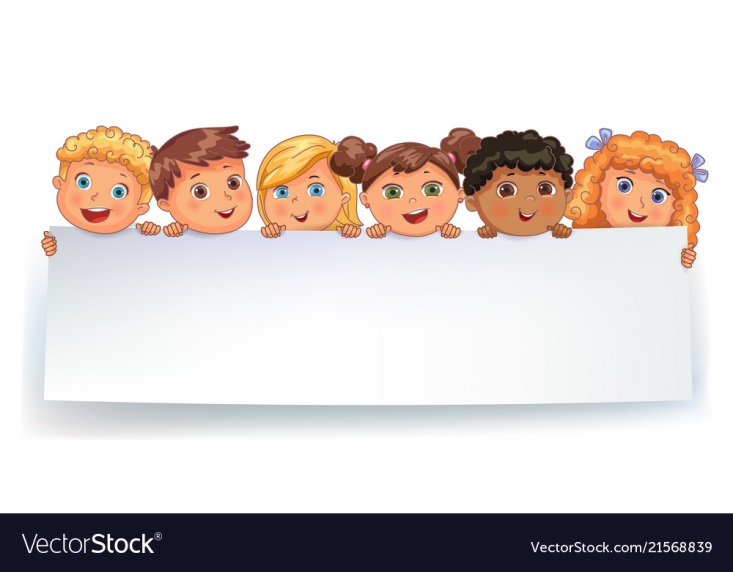 HƯỚNG DẪN VỀ NHÀ
Xem lại toàn bộ nội dung bài đã học.
 HS xem lại các bài GV chữa và hướng dẫn làm ở trên lớp.
 HS vẽ sơ đồ tư duy về hình thang cân.
 Làm các bài tập 2/SGK và SBT.
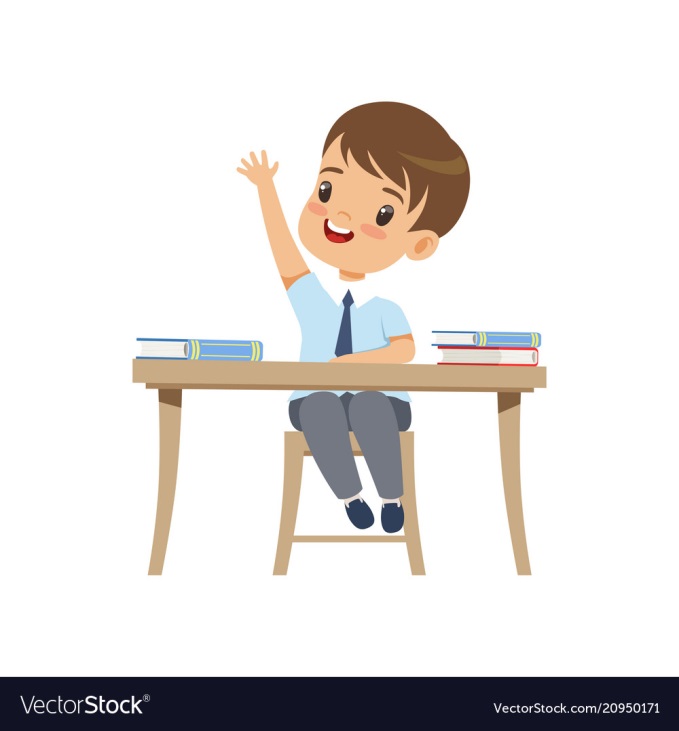 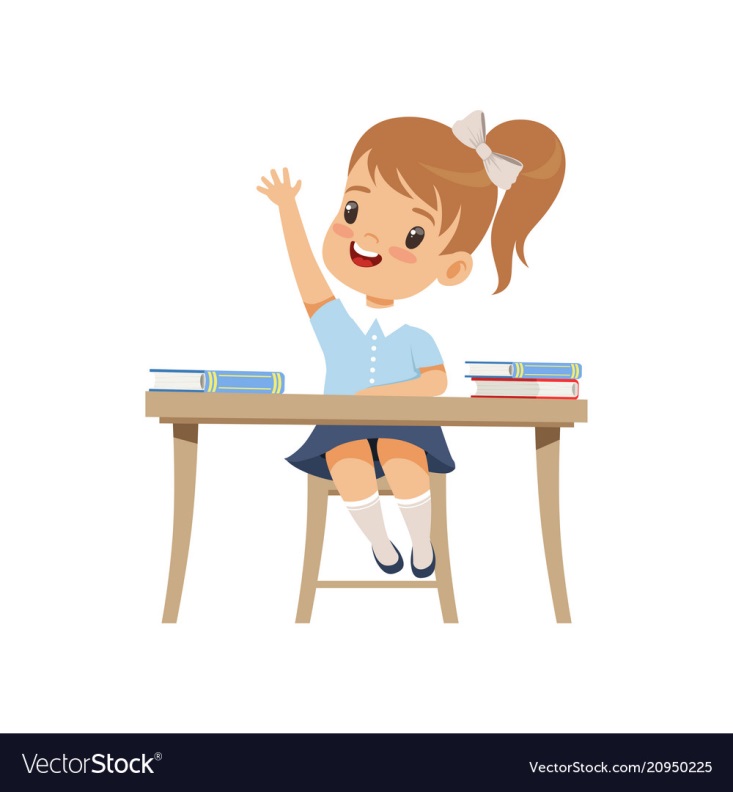